NRCS WA State Forester
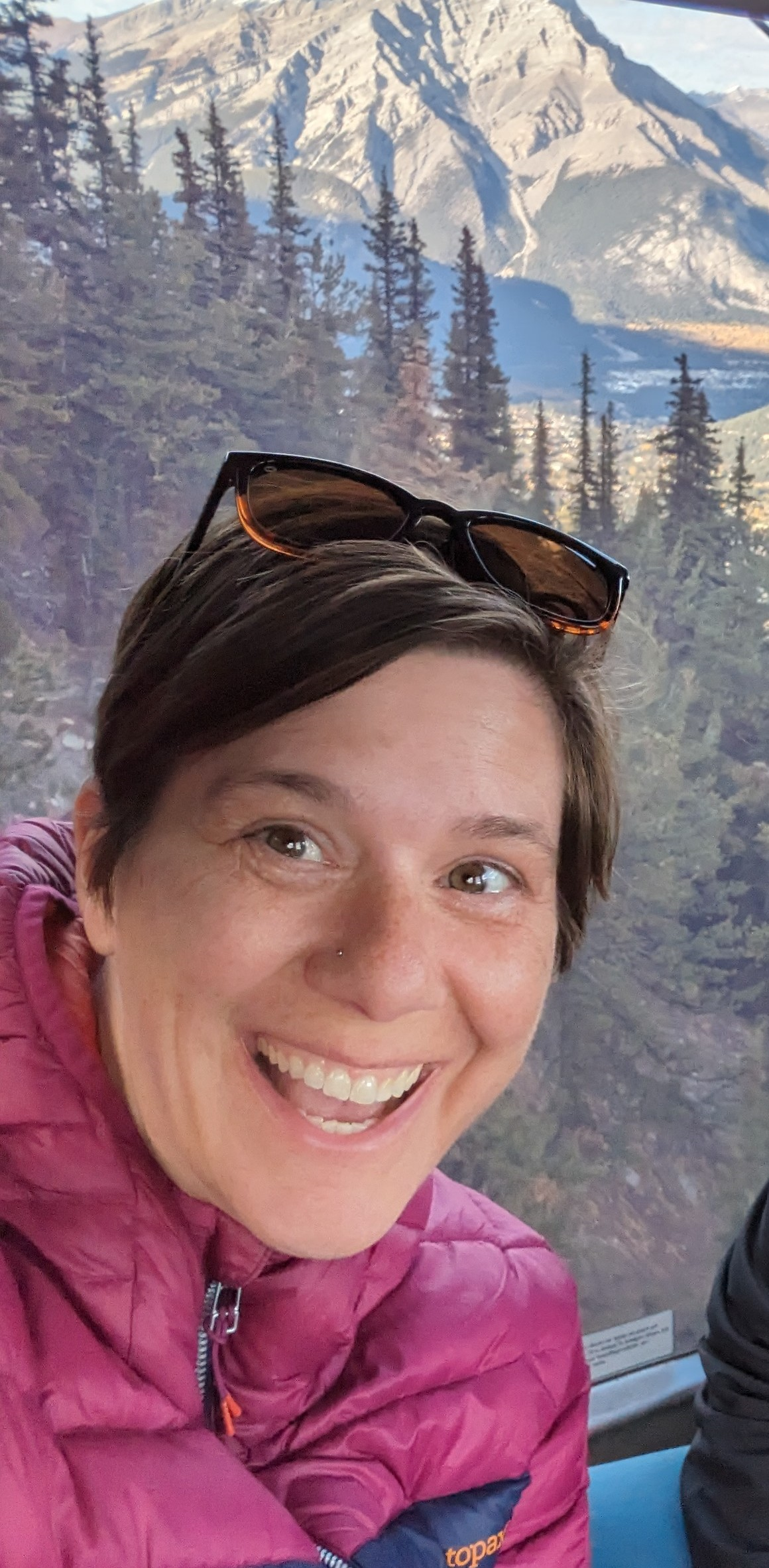 Erin Kreutz
Forestry Updates